المساهمة في الإنجازات
سيوفر حدثان فرصة للتعامل مع جانب الطلب على الأدلة ومع وسطاء الأدلة الأساسيين
 قمة المستقبل، نيويورك (23-24 سبتمبر 2024)
 الشبكة الدولية للمشورة العلمية الحكومية، كيغالي (1-2 مايو 2024)
ستوفر ثلاثة لقاءات فرصة لبناء الجسور على جانب العرض بالأدلة
قمة "معاً نرتقي بحلول المناخ"، برلين (9-12 يونيو/حزيران 2024)
قمة الأدلة العالمية، براغ (10-13 سبتمبر 2024)
المؤتمر الوطني لقدرات التقييم، الموقع سيتم تحديده لاحقًا (28 أكتوبر - 1 نوفمبر 2024)






نحن ندرك أيضًا أن المحادثات الاستكشافية جارية من أجل عقد اجتماع مميز حول توليف الأدلة الحية (بما في ذلك إنتاجها وإيصالها واستخدامها) واجتماع آخر حول تمويل مجموعة متطورة من توليفات الأدلة الحية
Oct 28 - Nov 1
May 
1-2
Jun
9-12
Sep
10-13
Sep
23-24
National Evaluation Capacities Conference
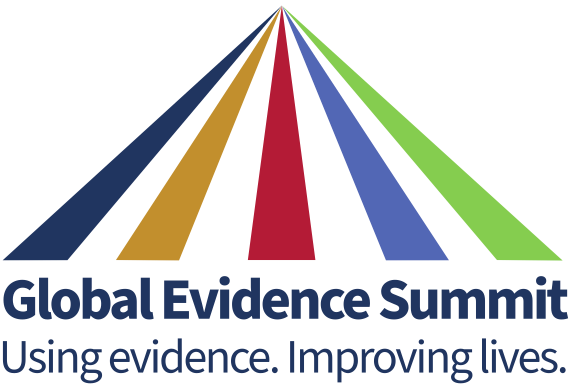 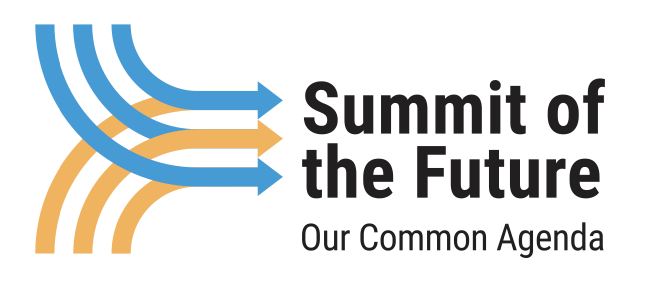 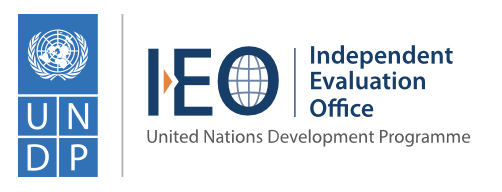 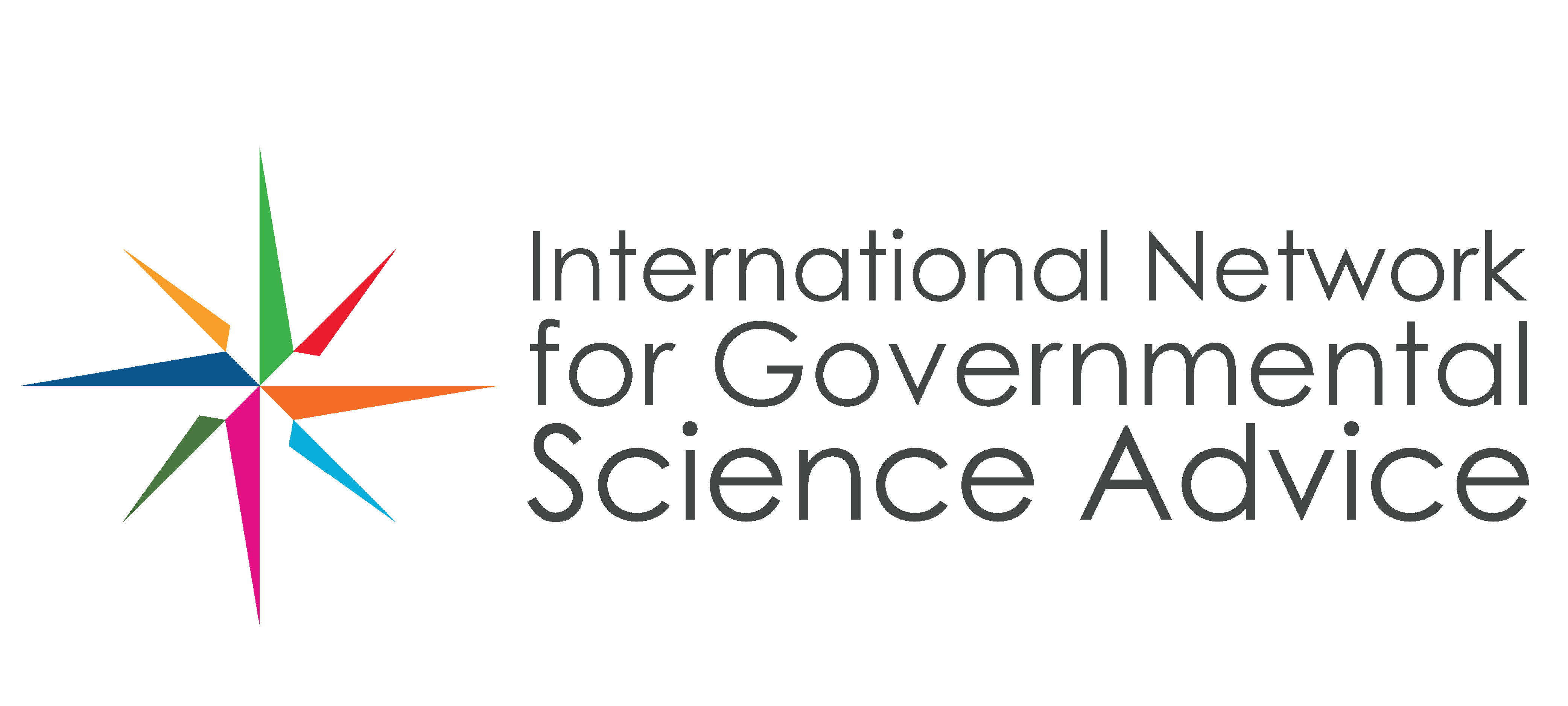 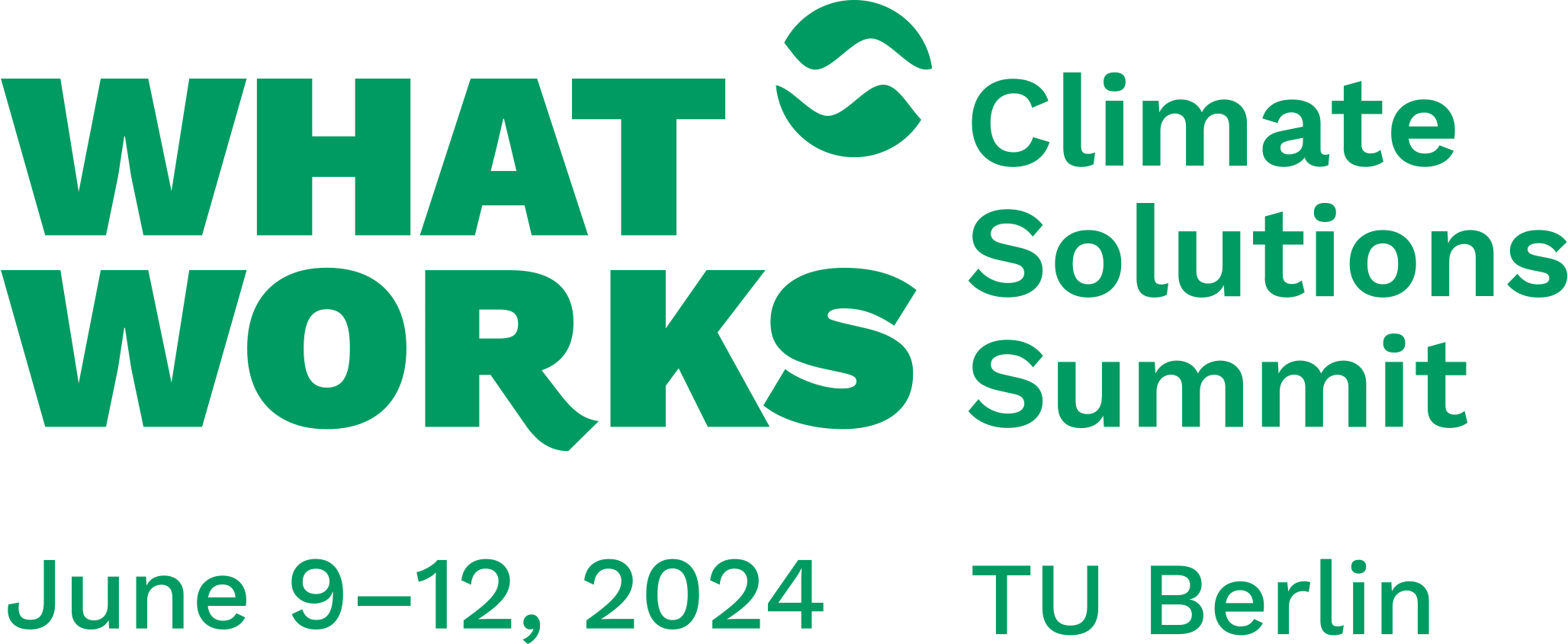 1